10 giugno 2021 - Sostenere le donne:                                      Il territorio che fa rete
Il Servizio Sociale Ospedaliero 
nella Rete Antiviolenza MaceratesE: 
DOMANDE UTILI PER MIGLIORARE L’OPERATIVITA’ 
SENZA RITARDI

Protocollo d’intesa di contrasto della violenza di genere 
prefettura mc - 24/7/2019

ASUR DG 560 del 27 settembre 2017 “Linee di indirizzo: la cura e la presa in carico della persona che ha subito violenza”

Protocolli operativi ASUR MARCHE av3 maltrattamenti- violenza sessuale adulto maggiorenne


   
Dott.ssa Ilenia Sabbatini
Assistente Sociale Specialista ASUR MARCHE AV3
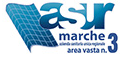 A cosa serve il Servizio Sociale Professionale Ospedaliero?
A curare il  collegamento ed il coordinamento con le attività e con gli interventi di tutti gli altri organi, centri, istituzioni e servizi, che svolgono nel settore sociale attività comunque incidenti sullo stato di salute delle persone degenti (Legge 833/78  art.1) 
L'attività dell'assistenza sociale è rivolta a trattare, in collaborazione con il personale sanitario, con il personale di assistenza diretta e con gli altri servizi ospedalieri, i problemi psico-sociali degli assistiti (Legge132/68)
COME CURARE LA SALUTE SOCIALE DELLA DONNA IN OSPEDALE ?
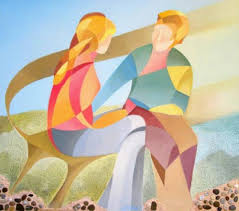 Dove interviene il SSPO nella rete antiviolenza?
Nell’Area Integrazione SocioSanitaria ospedaliera che comprende “tutte le attività atte a soddisfare, mediante percorsi assistenziali integrati  e dimissioni complesse protette con il Territorio, bisogni di salute della DONNA MALTRATTATA, SFRUTTATA, VIOLENTATA che accede al PS, degente o assistita ambulatorialmente, che richiede unitariamente prestazioni sanitarie e azioni di protezione sociale in grado di garantire , anche nel lungo periodo, la continuità tra le azioni di cura e quelle di riabilitazione ”:
prestazioni sanitarie a rilevanza sociale, cioè le attività finalizzate alla promozione della salute, alla prevenzione, individuazione, rimozione e contenimento di esiti degenerativi o invalidanti di patologie congenite e acquisite a seguito di violenza subita;
prestazioni sociali a rilevanza sanitaria, cioè tutte le attività del sistema sociale che hanno l’obiettivo di supportare la DONNA in stato di bisogno, con problemi di violenza, disabilità o di emarginazione condizionanti lo stato di salute. 
(Dlgs n. 229/99 art. 3-septies) 
(Legge 3/2018
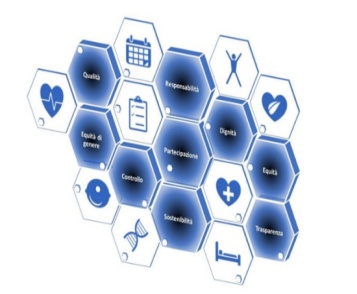 Applicazione protocollo operativo AV3  in caso di maltrattamenti/ violenza sessuale
Quando la donna si presenta al medico di PS o altra U.O. per dichiarati atti  di maltrattamenti subiti o in caso di  sospetto dell’operatore, sulla base del quadro clinico o della segnalazione informatica di allarme (accessi o traumi ripetuti),
viene assegnato codice colore GIALLO/ROSSO + codice ROSA 
Viene attivato il “gruppo di lavoro codice rosa” con i professionisti della salute interessati (ginecologo, psicologo ospedaliero, psicologo NPI,  l’assistente sociale ospedaliera, altro personale sanitario specialista)
Rischio di revittimizzazione dei casi di maltrattamento
Al termine del triage clinico compiuto in PS, l’A.S.O. prende visione del questionario di rilevazione del rischio con le  informazioni sul  rischio di ricomparsa o di escalation della violenza.


Punteggio positivo >3 items positivi :            rischio elevato
VALUTAZIONE RISCHIO VITTIMIZZAIZONE SECONDARIA
L’A.S. VERIFICA LA DENUNCIA D’UFFICIO O A QUERELA DI PERSONA OFFESA
Il delitto di maltrattamenti è perseguibile d’ufficio, pertanto vi è Obbligo di Denuncia all’Autorità Giudiziaria come per qualunque reato perseguibile di ufficio. (Omessa denuncia di reato art. 361, art. 362 c.p.). 
 La denuncia deve essere inoltrata tramite fax senza ritardo alla Procura della Repubblica c/o TO e/o TM previa comunicazione telefonica
Una copia deve essere trasmessa anche alla DMO
L’operatore sanitario rilascia la documentazione alla persona (qualora non venga predisposto il ricovero della stessa)
Si attendono tre giorni per eventuali misure cautelari o di prevenzione disposte dal PM
In presenza di minori invia alla Procura presso Tribunale Minori le informazioni apprese nel superiore interesse del minore
Attesa di eventuali provvedimenti TM
Il colloquio di servizio sociale ospedaliero con la donna
Accoglienza  nella stanza dedicata secondo principi di ETICA DELLA CURA DELLA DONNA VITTIMA DI VIOLENZA
Tutela della riservatezza
Accettazione
Sospensione giudizio
Ascolto Narrazione spontanea storia sociofamiliare e culturale 
Rilevazione bisogno/richiesta di protezione


Ascolto accompagnatore in altro studio,
se presente
QUALI PRESTAZIONI COMPIE  LA COLL. PROF. A.S.O. NELL’ AREA RELAZIONALE?
Donna, con figli o senza
    1.  Analisi della domanda implicita o esplicita e studio del caso con il personale sanitario
2. Primo colloquio di filtro con la donna, con o senza figli, per invio ad altro servizio o presa in carico 
    3. Ricerca, analisi e valutazione della documentazione specifica (storia clinica precedente, eventuali accessi ripetuti in PS, Valutazione rischio escalation violenza, prove, Denuncia AG)
    4. 
    a) ricerca risorse/o orientamento attivita' specifiche 
    b) attivazione, cooperazione con la Rete territoriale  delle risorse/servizi (MMG, Servizi Sociali Comunali, CAV, 
    5. Colloquio di counselling/sostegno/valutazione/informativo su servizi territoriali/registrazione dichiarazione concenso ad essere presa in carico dal Consultorio Fmailiare/CAV -restituzione 
    6. Mediazione familiare e dei conflitti emersi in PS o in U.O. – attivaizone di mediatore linguistico-culturale
7.  Progetto  d'intervento:  ricerca 
    8. Equipe, collaborazioni, coordinamento, valutazioni con Referente Codice Rosa AV3, Bed Manager DMO  e  referenti  territoriali (scolastici,   educativi,   sociosanitari,   psicoterapeutici, legali, altro) 
    9. Relazione sociale  per invio ai Servizi Territoriali competenti
    10. Progetto di dimissione con cure domiciliari, semiresidenziali o residenziali: elaborazione,  stesura, verifica nel followup postricovero
11. Consulenza di Servizio Sociale Ospedaliero nella cartella sociosanitaria  U.O. ove la paziente è degente
Decreto 2 agosto 2013, n. 106,
La relazione A.S.O. con la  Donna in OBI o Ricovero ospedaliero
Se presenti i figli minori, si concorda con la pediatria il ricovero appropriato
Verifica dei consensi, anamnesi, circostanze dell’aggressione: modalità (cause e mezzi di produzione delle lesioni)
Visione delle consulenze mediche specialistiche/esame obiettivo – raccolta prove
Consultazione di psicologia ospedaliera
Colloqui di servizio sociale ospedaliero
Buone prassi
COSA FARE CON DONNA SOLA?
Se ci si trova nella situazione di rischio non elevato, l’operatore sanitario  informa direttamente la donna della possibilità di rivolgersi  al Centro Antiviolenza SOS DONNA  e al Consultorio Familiare, le consegna un opuscolo informativo e può, con il suo consenso, inviare direttamente una comunicazione prima della dimissione.


COSA FARE CON DONNA CON MINORI AL SEGUITO?

In questo caso l’operatore sanitario (Medico PS) propone alla donna la possibilità di rimanere in osservazione breve intensiva OBI o in ambiente ospedaliero (reparto...)
Qualora durante il colloquio acquisisca informazioni rilevanti, aggiuntive o  diverse da quelle precedentemente dichiarate, l’Assistente Sociale informa il medico e le trascrive in cartella sociosanitaria.

Qualora la donna non ha condizioni di sicurezza nel ritorno a domicilio, si ricerca congiuntamente  con il consenso della donna e i Servizi interessati una sistemazione sicura.

-Messa in sicurezza presso un domicilio privato dopo valutazione della adeguatezza della risorsa familiare o amicale indicata dalla donna con i Serivizi Sociali Comunali;
-Messa in  sicurezza presso  struttura pubblica  dopo ricerca telefonica al numero regionale  della disponibilità presso  la Casa di Emergenza a valenza regionale per n. 4 giorni  o altra struttura territoriale disponibile (ogni territorio verificherà se è necessario chiedere al Comune di residenza della donna l’assenso preventivo all’ingresso nella struttura di accoglienza, se diversa da Pesaro, o  e’ sufficiente comunicazione successiva alla messa in sicurezza).
Si raccolgono le dichiarazioni seguenti:

Dichiarazione di accettazione della donna di essere collocata in sicurezza
Dichiarazione di avvenuta messa in sicurezza per Comune di Residenza
Dichiarazione di consenso ad essere contattata per la presa in carico da pare dei Consultori Familiari/CAV
Dichiarazione di volontà della donna ad essere presa in carico dai Servizi Territoriali
Al Servizio SocioSanitario Territoriale 
______________________
Al Servizio Sociale del Comune di
__________________________
Oggetto: Dichiarazione

Il/La sottoscritto/a _________________________nato/a a ________________il ___________________residente a _____________________________________tel. Mobile__________________________
Il/La sottoscritto/a ____________________________________nato/a a ______________________il _________________________________residente a _____________________________________tel. Mobile__________________________
in qualità di___________________________________degente in U.O.______________________
DICHIARA/NO DI ESSERE STATO/I INFORMATO/I DA
 dott.___________________________U.O.  _____________________________
Assistente Sociale ______________________in servizio presso_____________________________
delle modalità di accesso alla rete dei Servizi Territoriali e 
ACCONSENTE/TONO 
NON ACCONSENTE/TONO ad essere contattato/i da
 Servizio SocioSanitario territoriale_________________________di ___________________
Servizio Sociale Comunale ____________________________________________________
di ________________________________ per concordare un appuntamento.
AUTORIZZA  LA DIREZIONE MEDICA OSPEDALIERA di Macerata ove è attualmente degente il minore__________________________________ad inviare il presente documento ai Servizi territoriali competenti per assicurare la continuità assistenziale.
								                   	FIRMA
								_________________________________
								_________________________________
Lavoro di rete
ATTIVAZIONE DEL TERRITORIO
Rapporti con consultori familiari/centri antiviolenza
Contatti telefonici- Invio segnalazioni sociali con il consenso della donna
COLLABORAZIONE CON CONSULTORI FAMILIARI
Livelli Essenziali Assistenza 2017 (G.U.18/3/2017)
Art. 24 Assistenza sociosanitaria ai minori, alle donne, alle coppie, alle famiglie 
Lettera r  “prevenzione, individuazione precoce e assistenza nei casi di violenza di genere sessuale”
Dal 2019 individuano Casi Autore/Vittima (in caso di violenza subita o violenza agita)che arrivano al consultorio, e la loro rispettiva provenienza
dai servizi sociali (es. da comuni, enti locali, ambiti territoriali sociali, raggruppamento di comuni) 
da tribunali o procure
dal PS dell’ospedale
dai centri antiviolenza
dai MMG/PLS
Accessi spontanei
casi che inviano dal consultorio, e la loro rispettiva destinazione
Verso i CAV
Verso i PS
Segnalazioni al tribunale/Procura
Agli MMG/PLS
Consultazione/Invio con CAV MACERATA PIAZZA Mazzini n.36 tel.07331990133  o Castelraimondo/San Ginesio/Porto Recanati/Civitanova Marche tel. 3895878474
Consulenza servizio sociale ospedaliero
FATTORI SOCIALI SUPPLEMENTARI CHE INFLUENZANO LO STATO DI SALUTE E IL RICORSO AI SERVIZI SANITARI


Codice ICD9-CM (CLASSIFICAZIONE INTERNAZIONALE DELLE MALATTIE)
 Trascuratezza di adulto (nutrizionale)
995.85
Altri abusi e trascuratezze di adulto
V 61.29
Altri problemi nel rapporto genitori figli
V61.3
Problemi con genitori anziani o con suoceri
V61.2
Problemi nel rapporto genitori-figli
V61.11
Abuso da parte del coniuge o del partner
V61.20
Problema nel rapporto genitori-figli non specificato
(comportamento del figlio, contrasto e relazione)
V62.4
Disadattamento sociale
V 61.21
Maltrattamento del bambino
V 61
Altri problemi familiari
V67.2
Problemi nel rapporto genitori figli
 995.51
Abuso su minore emotivo/psicologico
995.52
Trascuratezza di minore (nutrizionale)
995.53
Abuso sessuale su minore
995.54
Abuso fisico del minore
995.59
Altri abusi e trascuratezze di minori
(forme multiple di abuso)
995.8
Effetti avversi specificati non classificabili altrove
995.80
aggressione da persona nota
995.81
Sindrome dell’adulto maltrattato
(malmenato)
995.82
Abuso emotivo/psicologico di adulto
995.83
Abuso sessuale di adulto
995.84
DIRITTI E BENEFICI SOCIOSANITARI
Esenzione ticket RMVG Protezione antiviolenza – ” In applicazione della DGR Marche n.1413/2017Le strutture di Pronto Soccorso garantiscono il raccordo operativo e la comunicazione con gli altri attori della Rete regionale antiviolenza e, al fine di assicurare l’eventuale prosieguo del percorso di cura, indirizzano le donne vittime di violenza ai servizi sanitari territoriali dedicati, Consultorio Familiare o al Distretto di competenza. Al fine di assicurare la dovuta tutela e riservatezza personale, sarà il Consultorio/Distretto a farsi carico della gestione delle ulteriori prestazioni sanitarie, provvedendo direttamente alla prescrizione (inserendo il codice regionale di esenzione RMVG riportando la dicitura anonimo nei dati anagrafici della donna e degli eventuali figli minori) e della prenotazione delle visite/prestazioni sanitarie necessarie, da erogare alle vittime di violenza. Le prestazioni previste nel piano terapeutico personalizzato sono erogate senza alcuna compartecipazione alla spesa sanitaria
Diritto a congedo lavorativo di 90 gg
Grazie per l’attenzione
..ma il percorso 
continua INSIEME!






Dott.ssa Ilenia Sabbatini
Assistente Sociale Specialista
TEL.07332572458-900280-900358
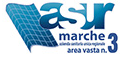